Муниципальное бюджетное дошкольное образовательное учреждение муниципального образования город Краснодар 
«Детский сад комбинированного вида № 206»
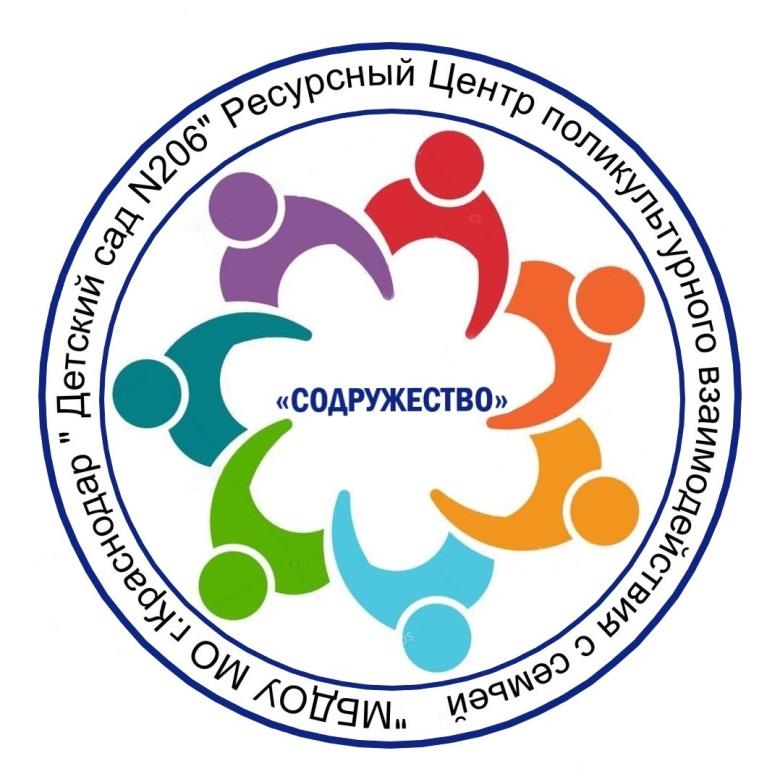 https://ds206.centerstart.ru/
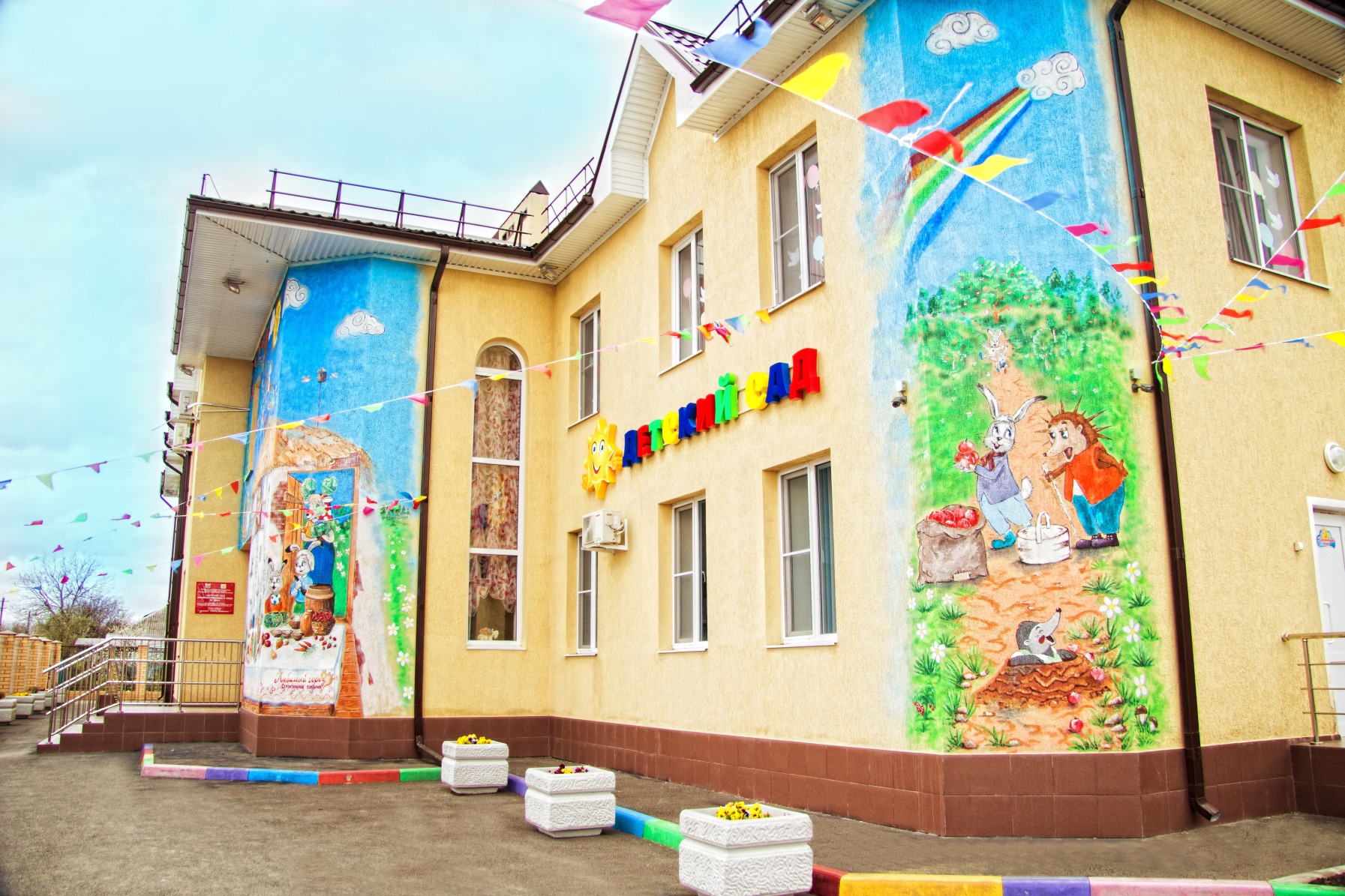 Руководитель Центра:  Елена Александровна Плотникова,
заведующий МБДОУ МО г. Краснодар «Детский сад № 206»
Целевые ориентиры инновационной работы 2020
Цель: выявить особенности и обосновать психолого-педагогические и организационные условия поликультурного взаимодействия с семьей
Задачи:
разработка нормативно-правовой документации организации работы ресурсного центра поликультурного взаимодействия;
публикация методических рекомендаций по организации работы ресурсного центра в образовательных организациях; 
организация сетевого взаимодействия с дошкольными образовательными организациями города и края, учреждениями дополнительного образования, учреждениями культуры,
трансляция опыта инновационной деятельности.
МБДОУ МО г. Краснодар "Детский сад №206"
2
Ресурсный Центр «Содружество»– место сосредочения информационных, методических, образовательных, коммуникационных и других ресурсов для обеспечения поликультурного взаимодействия и запросов родителей. «Содружество» семи интерактивных площадок
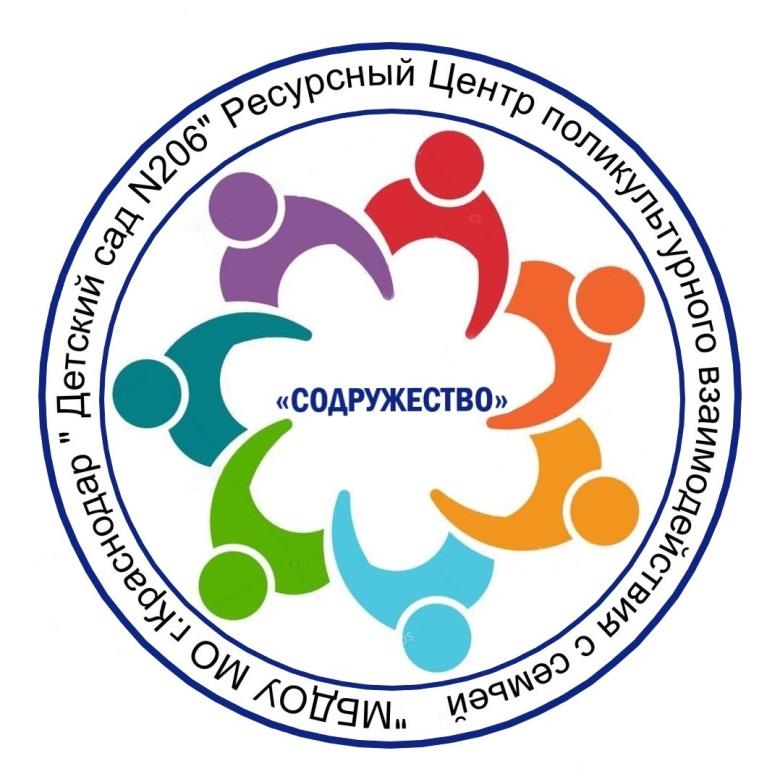 https://ds206.centerstart.ru/node/625
МБДОУ МО г. Краснодар "Детский сад №206"
3
ЦЕНТР ПОЛИКУЛЬТУРНОГО ВЗАИМОДЕЙСТВИЯ  С СЕМЬЕЙ «СОДРУЖЕСТВО»
Специалисты Центра
ИНТЕРАКТИВНЫЕ ПЛОЩАДКИ
СПЕЦИАЛИСТЫ
ФОРМЫ ВЗАИМОДЕЙСТВИЯ
ДЕТСКО-РОДИТЕЛЬСКИЕ ВСТРЕЧИ: МАСТЕР-КЛАСС, КРУГЛЫЙ СТОЛ, ИГРОВОЙ ПРАКТИКУМ, МИНИ-СПЕКТАКЛЬ, ТВОРЧЕСКАЯ ВЫСТАВКА И Т.Д.
РУКОВОДИТЕЛЬ ЦЕНТРА
ДОМИК НАЦИОНАЛЬНОЙ КУХНИ
СТАРШИЙ ВОСПИТАТЕЛЬ
ТЕАТРАЛЬНАЯ ГОСТИНАЯ
УЧИТЕЛЬ-ЛОГОПЕД
ТВОРЧЕСКАЯ МАСТЕРСКАЯ
ПЕДАГОГ-ПСИХОЛОГ
МУЗЫКАЛЬНЫЙ ОСТРОВОК
ВОСПТИТАТЕЛЬ
МОЯ РОДОСЛОВНАЯ
МУЗЫКАЛЬНЫЙ РУКОВОДИТЕЛЬ
МУЗЕЙ ТРАДИЦИЙ
КОНСУЛЬТАЦИОННЫЙ ПУНКТ
ДИСТАНЦИОННЫЕ ДЕТСКО-РОДИТЕЛЬСКИЕ ВСТРЕЧИ, ТВОРЧЕСКИЕ ВЫСТАВКИ И КОНКУРСЫ
МБДОУ МО г. Краснодар "Детский сад №206"
Модель Центра (1 часть)
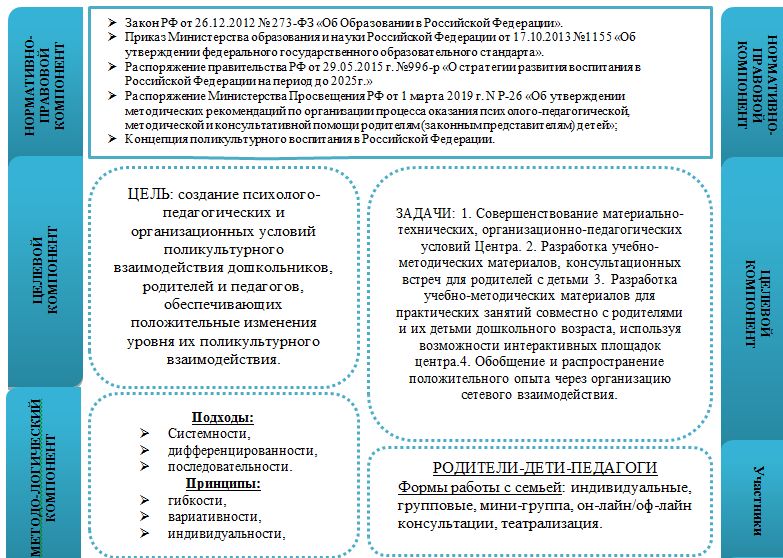 МБДОУ МО г. Краснодар "Детский сад №206"
5
Модель Центра (2 часть)
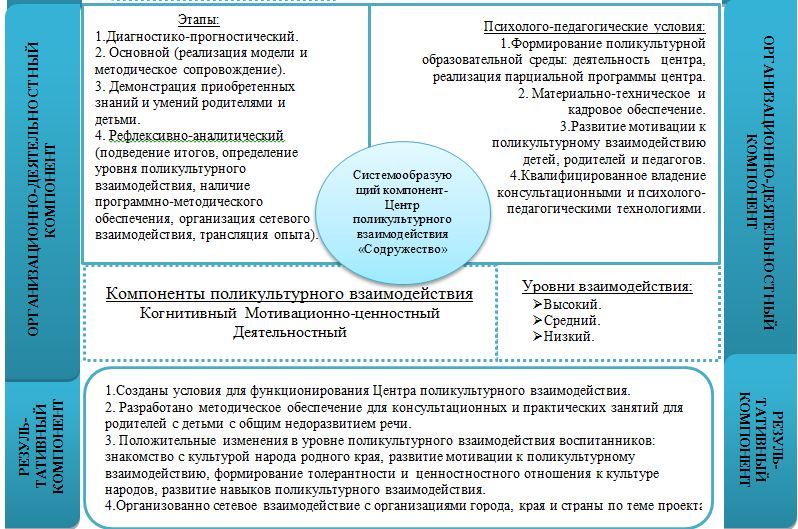 МБДОУ МО г. Краснодар "Детский сад №206"
6
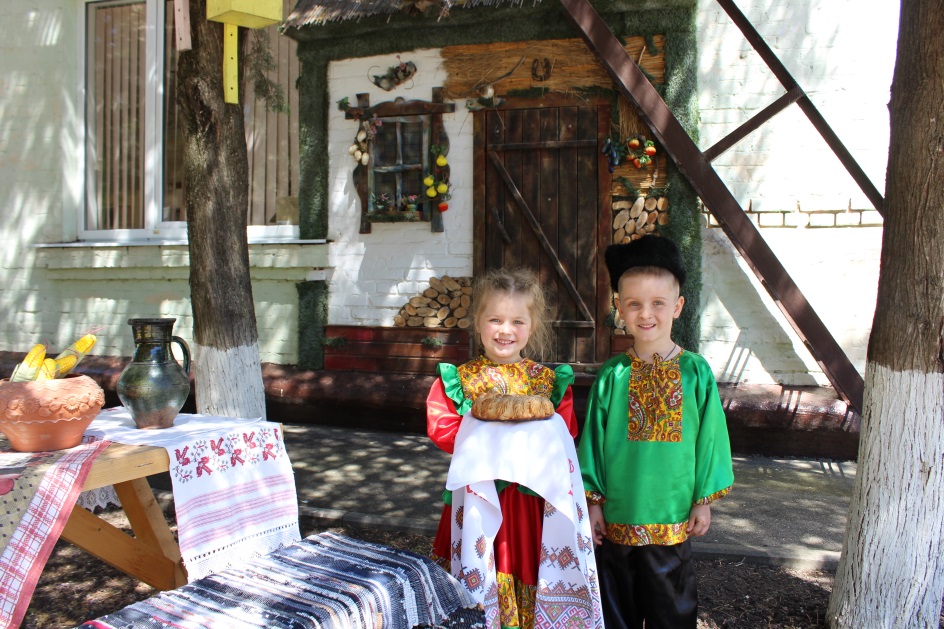 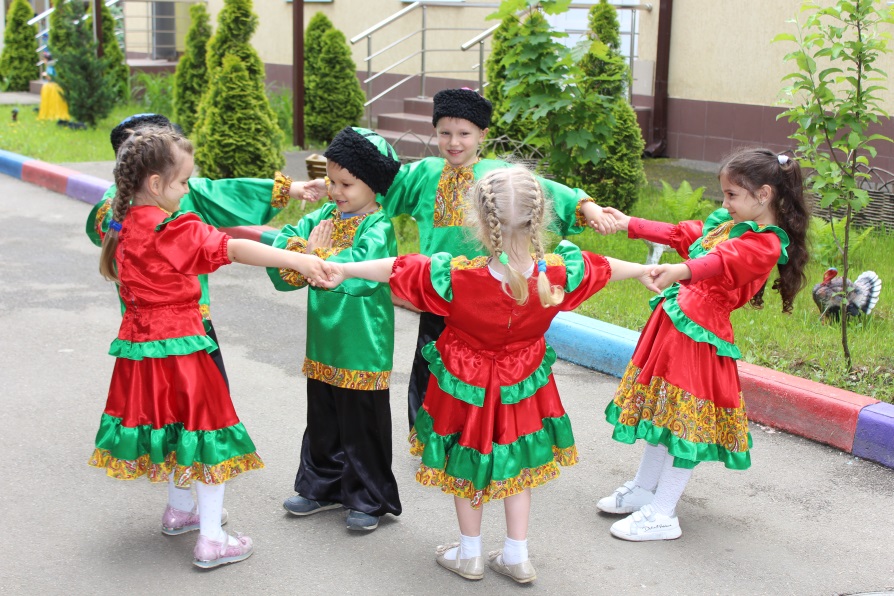 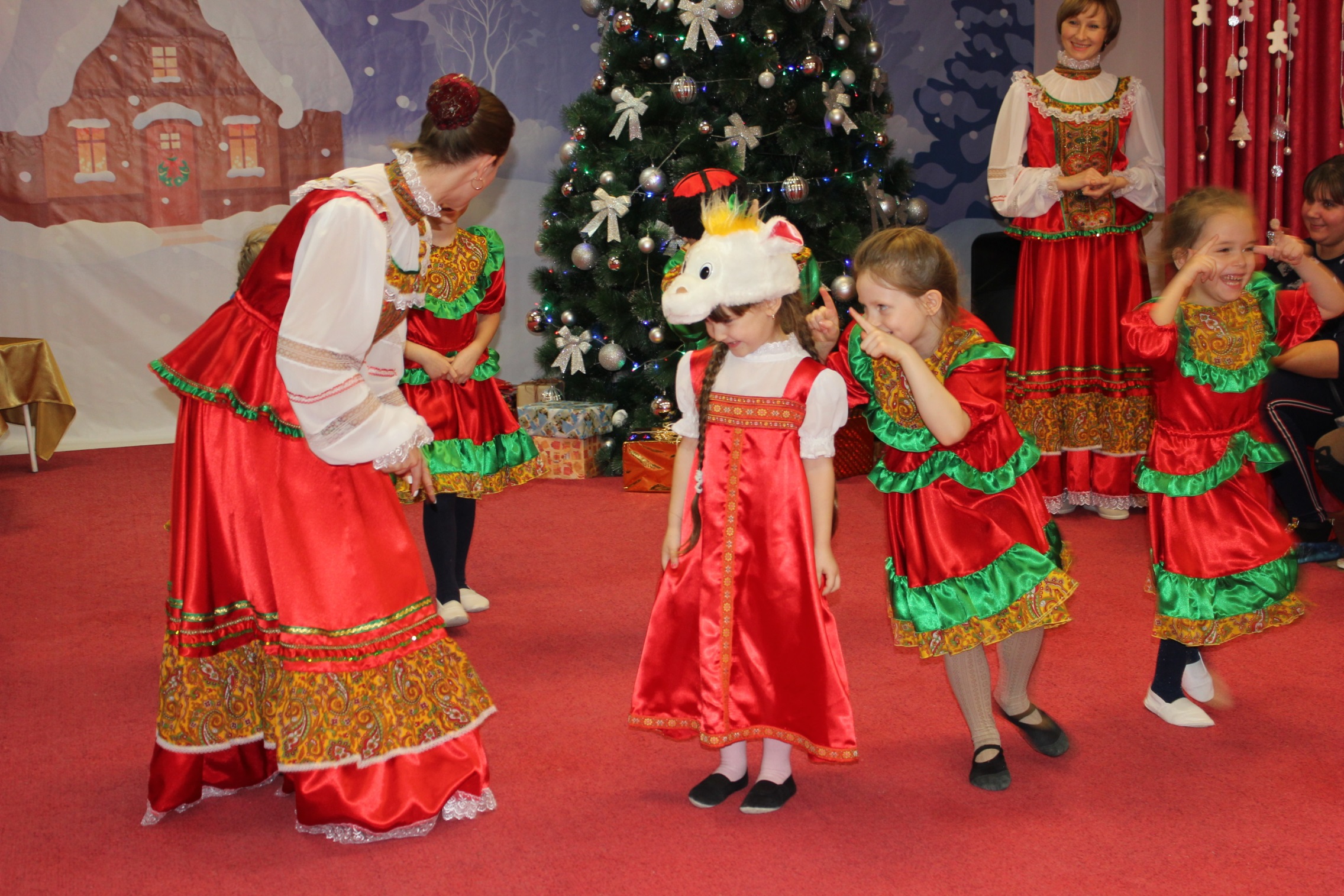 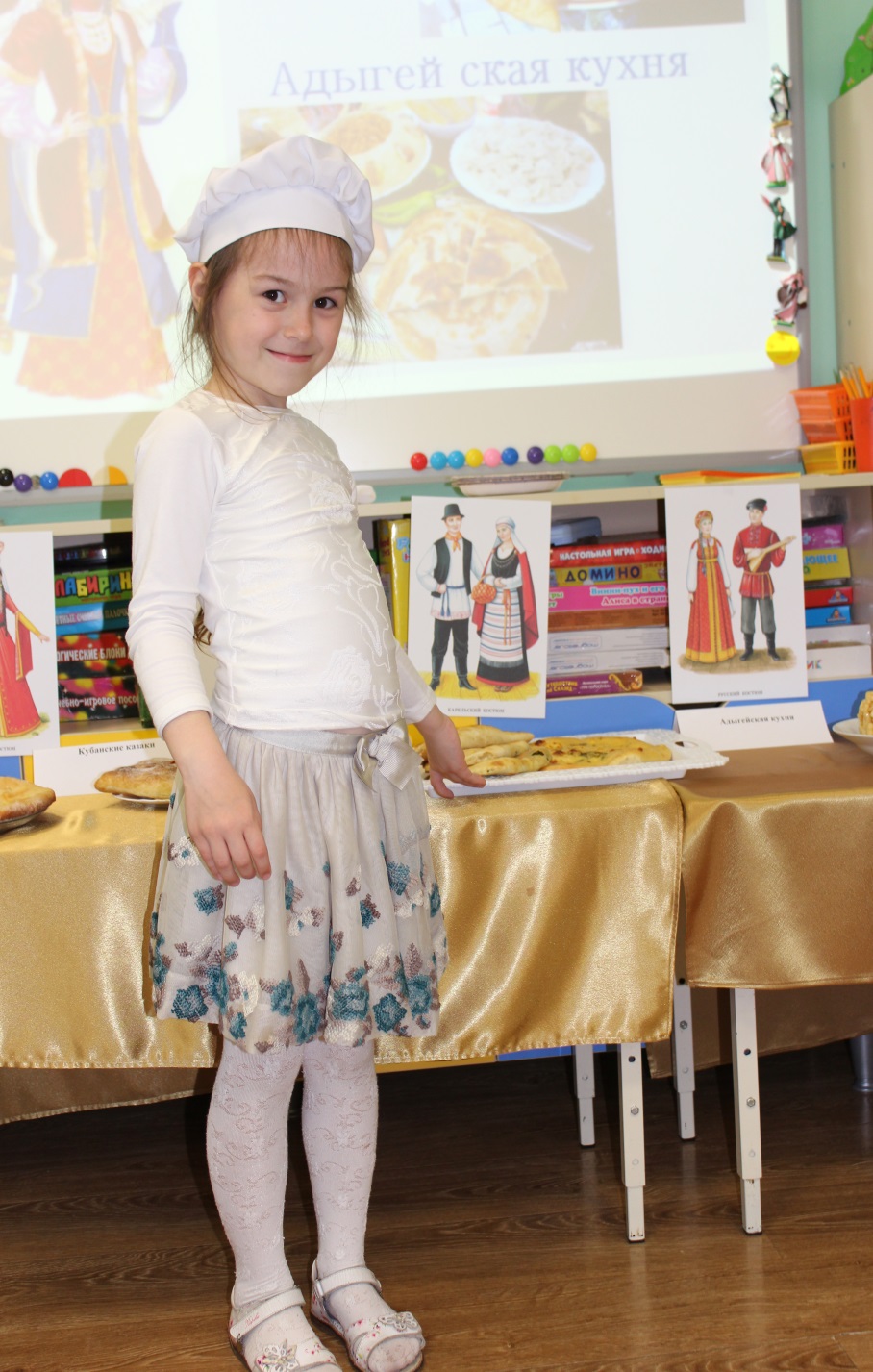 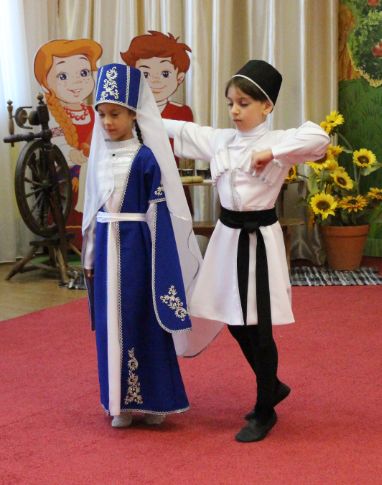 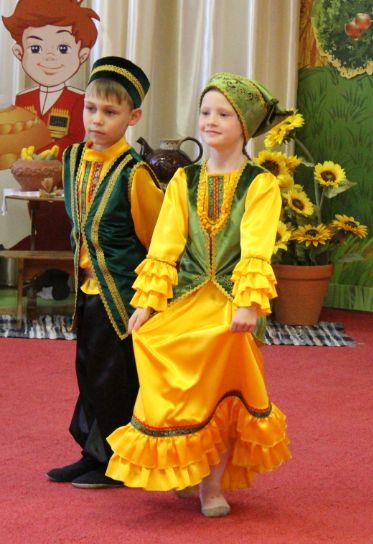 МБДОУ МО г. Краснодар "Детский сад №206"
Разработка и публикация документов и локальных актов регламентирующих деятельность Центра
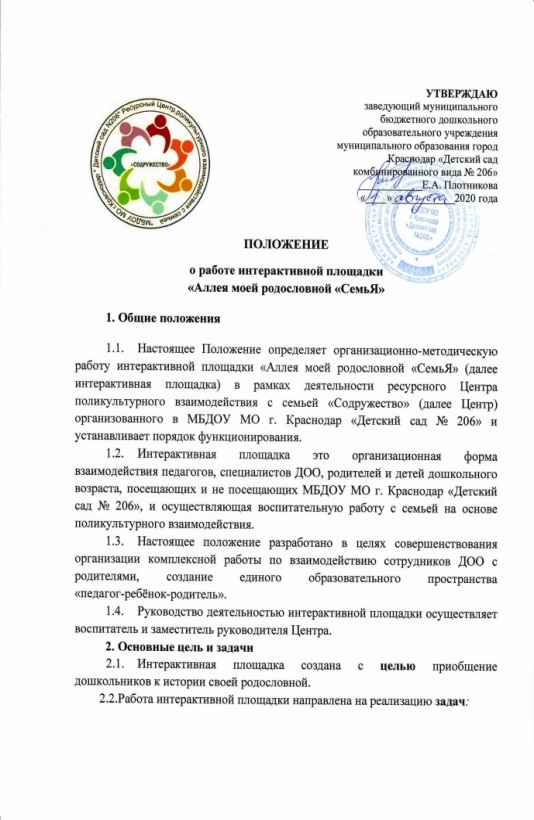 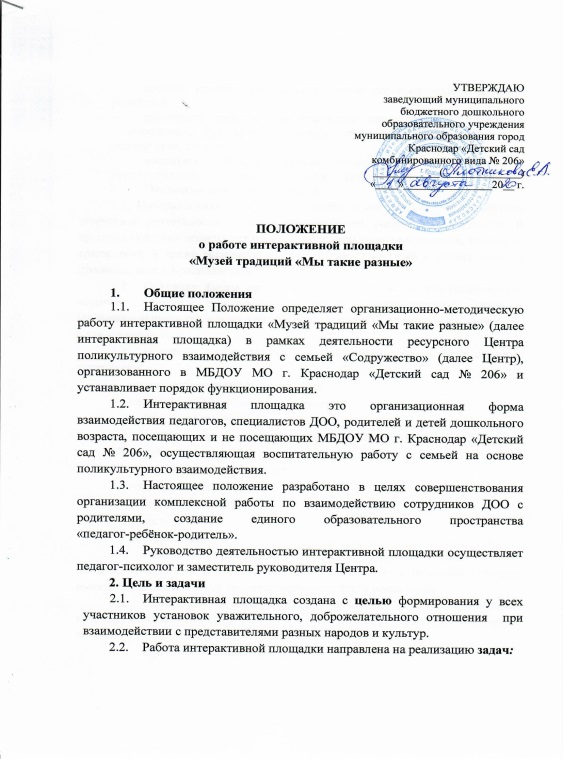 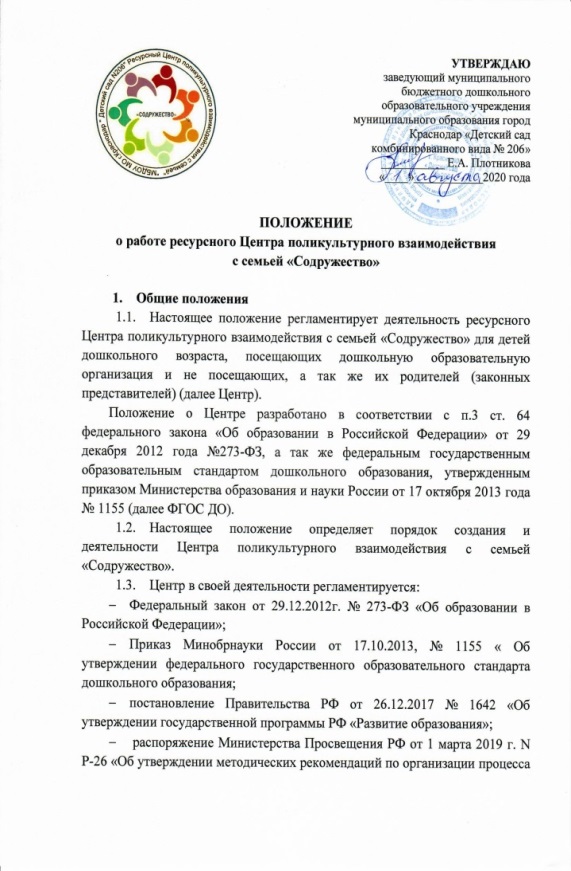 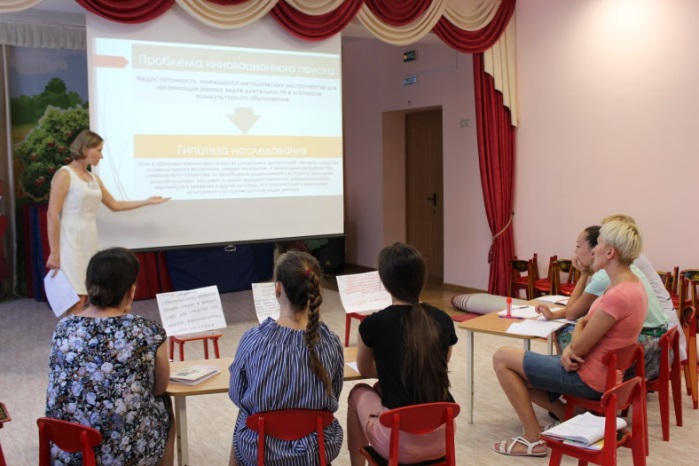 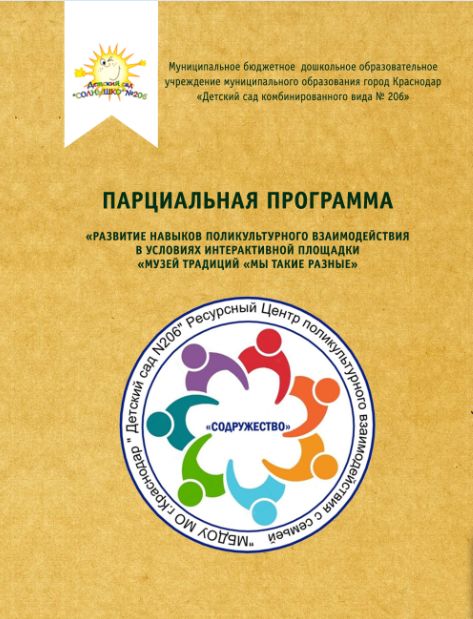 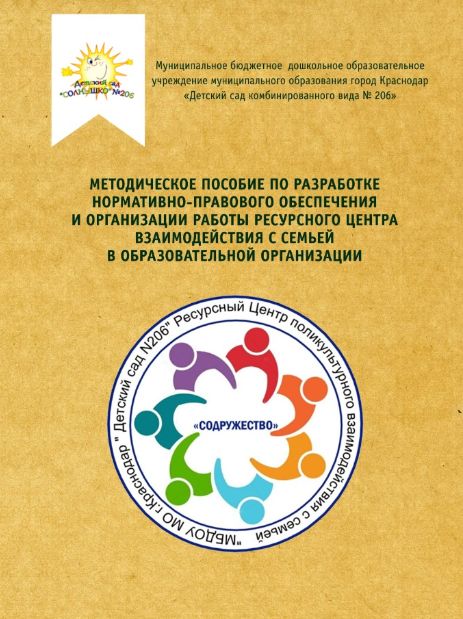 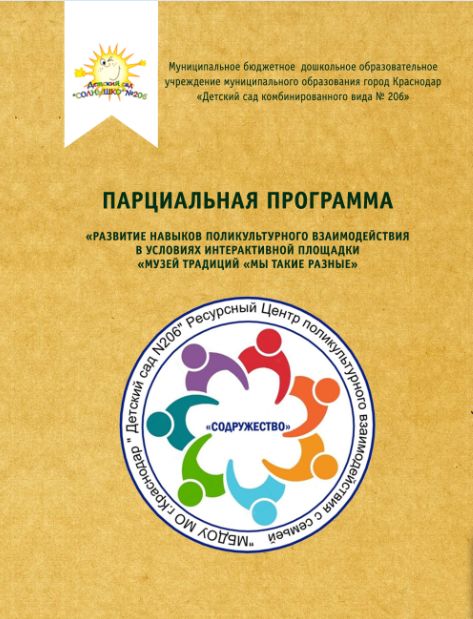 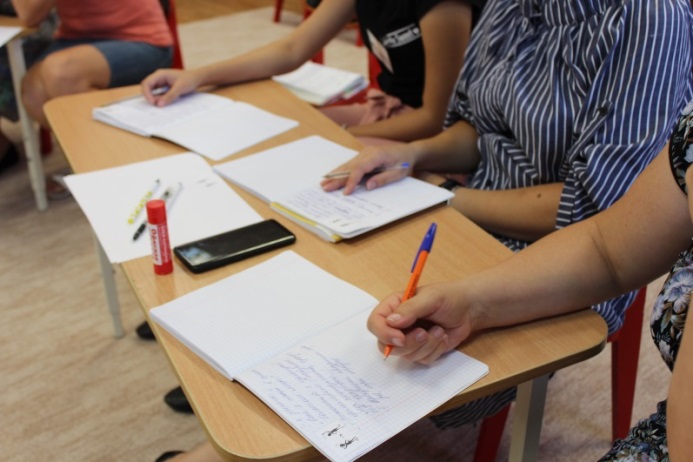 МБДОУ МО г. Краснодар "Детский сад №206"
8
Методическое пособие по разработке нормативно-правового обеспечения проекта по организации работы ресурсного Центра в образовательной организации»
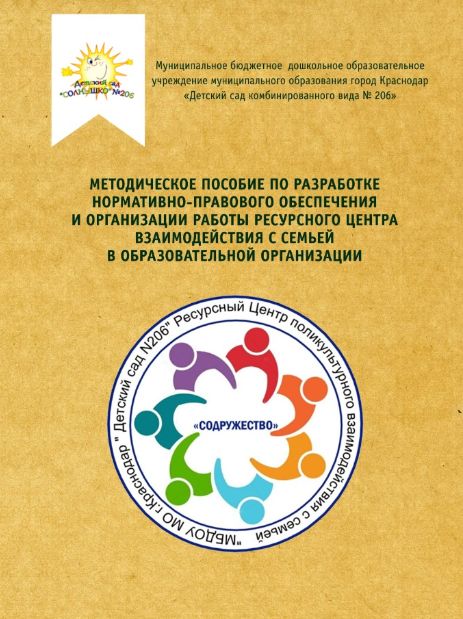 https://ds206.centerstart.ru/node/625
МБДОУ МО г. Краснодар "Детский сад №206"
9
Парциальные программы  интерактивных площадок в рамках работы ресурсного Центра в образовательной организации»
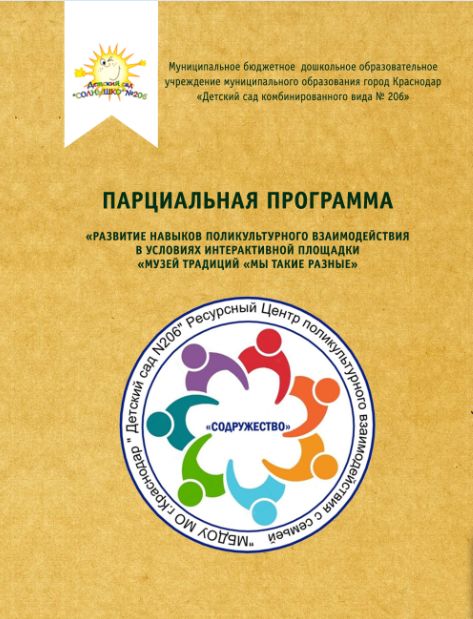 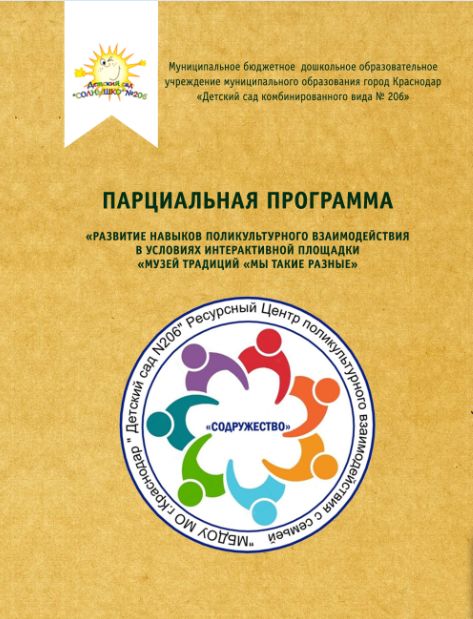 https://ds206.centerstart.ru/node/625
10
МБДОУ МО г. Краснодар "Детский сад №206"
Консультационный Центр психолого-педагогической, методической и консультативной помощи
За период 2020:
МБДОУ МО г. Краснодар "Детский сад №206"
11
Результативность
МБДОУ МО г. Краснодар "Детский сад №206"
12
Трансляция опыта
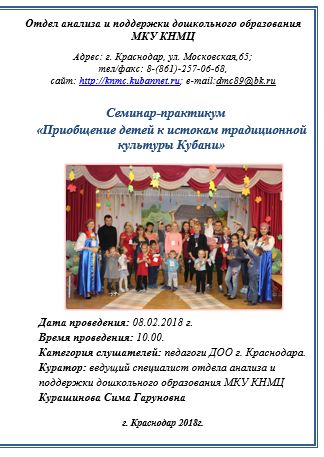 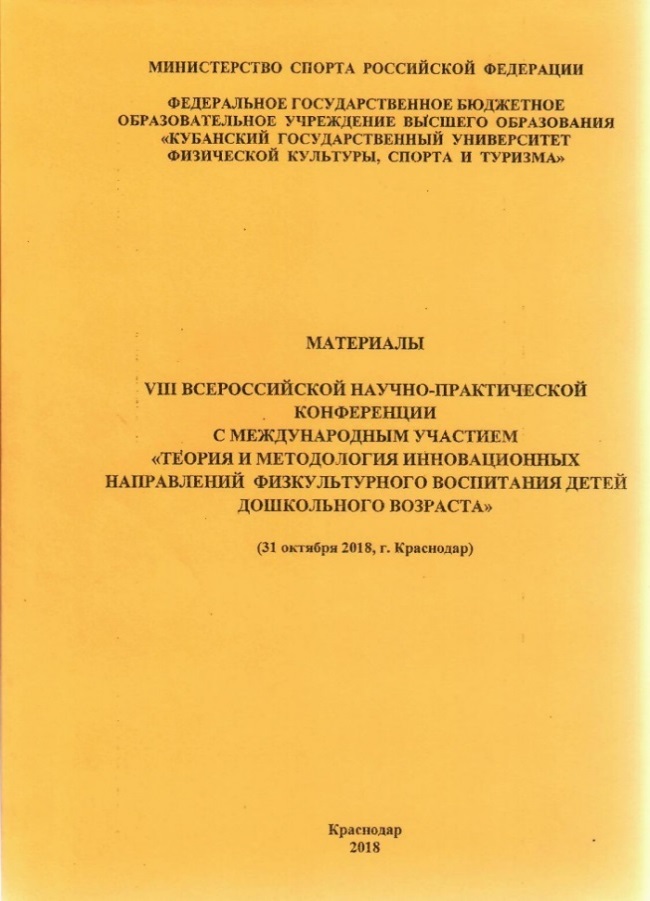 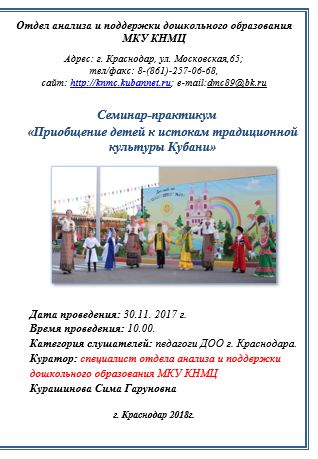 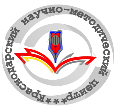 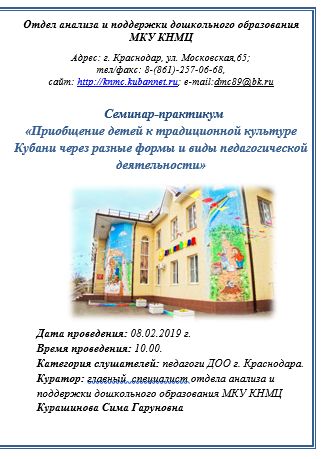 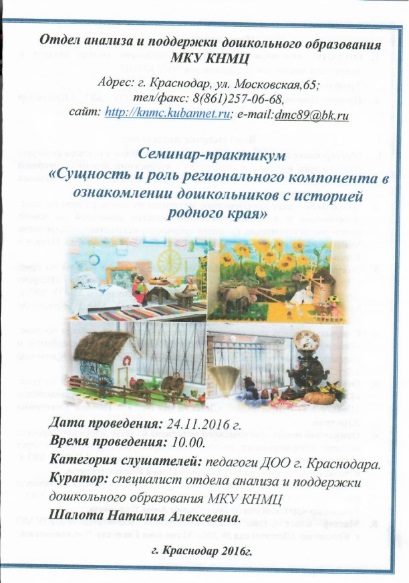 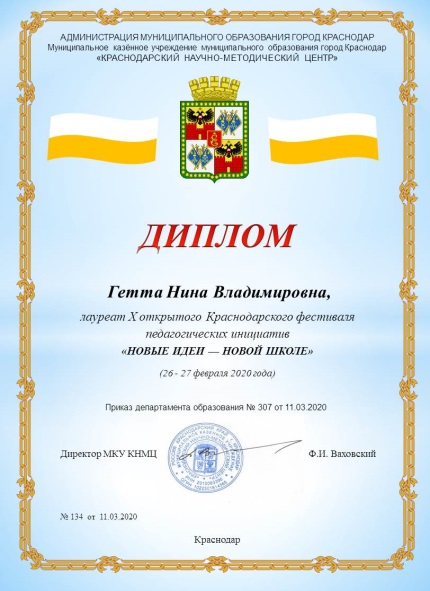 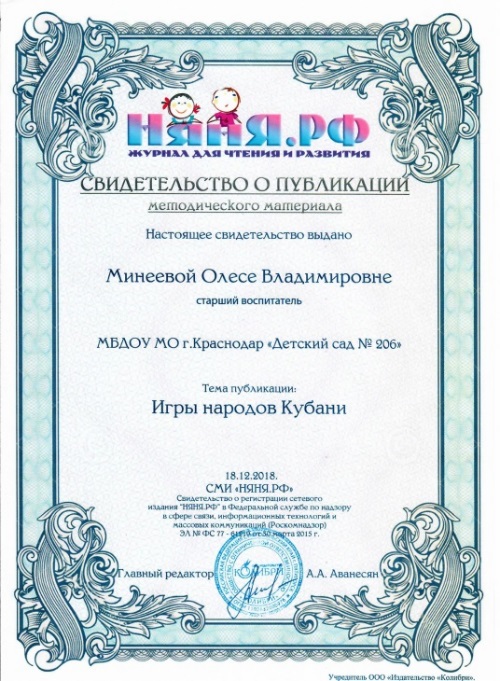 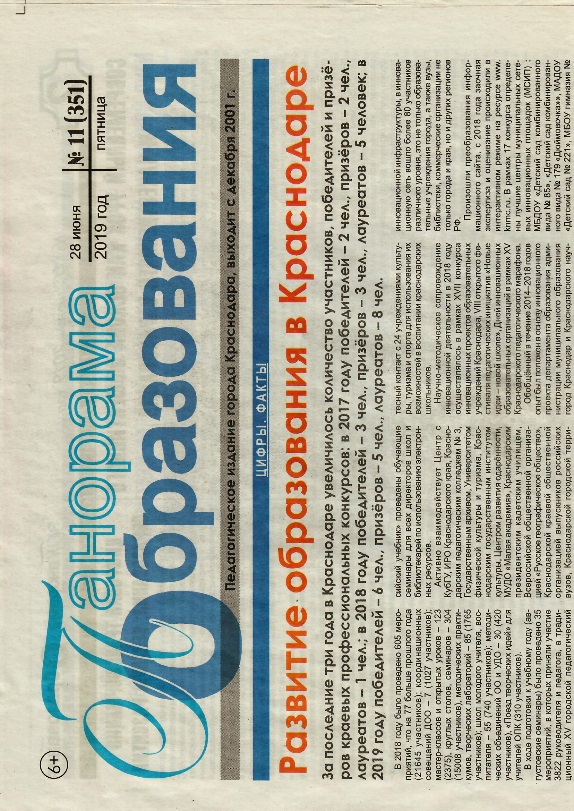 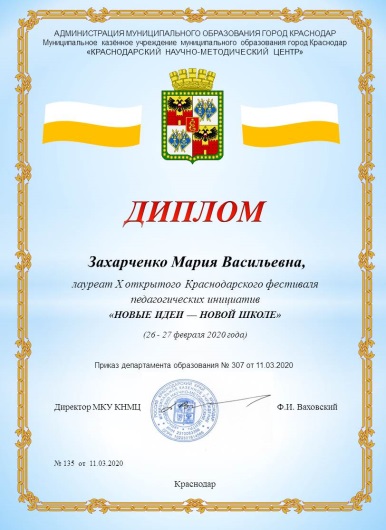 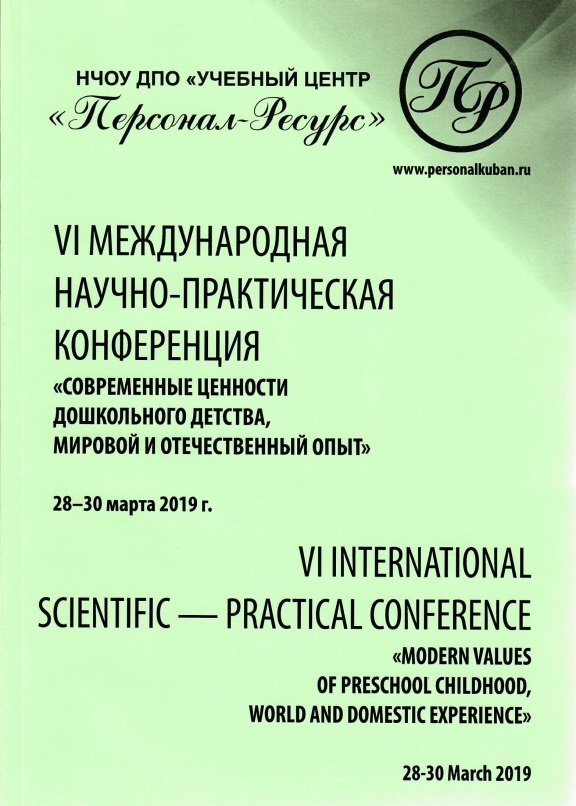 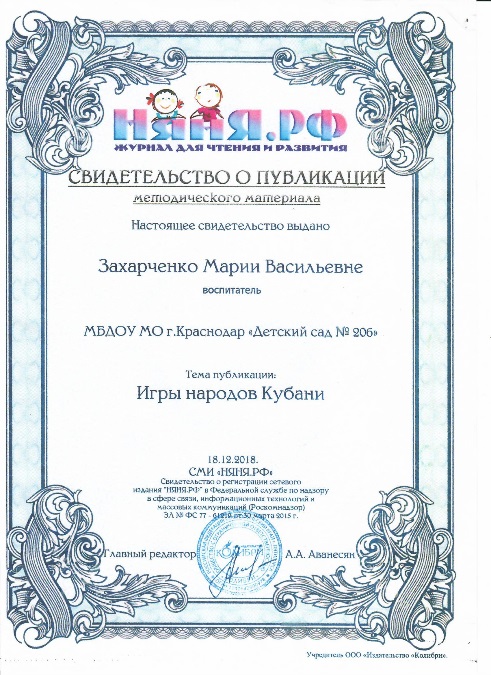 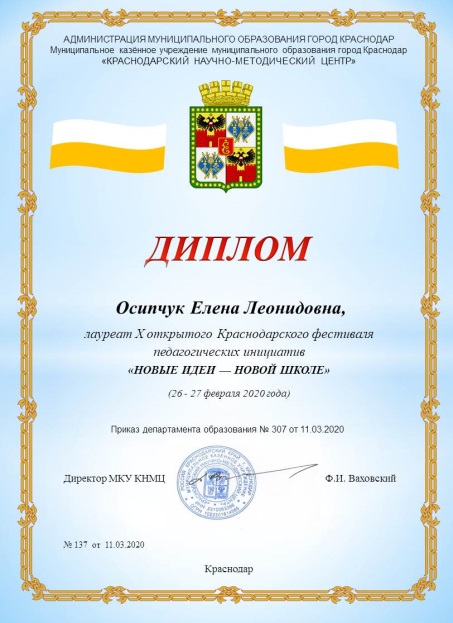 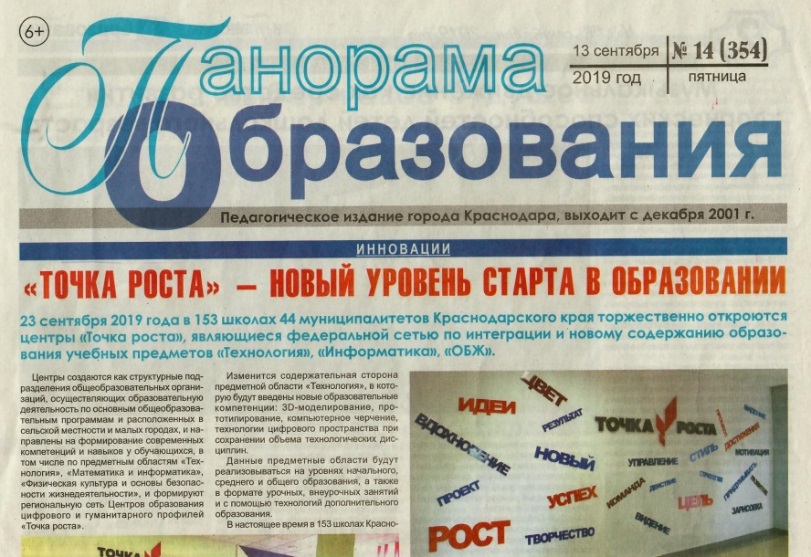 МБДОУ МО г. Краснодар "Детский сад №206"
13
МУК г. Краснодар библиотека, музей , СДКиС.
МБДОУ № 221
МБДОУ № 181
МБДОУ № 171
МБДОУ № 50
МБДОУ № 188
МБДОУ № 205
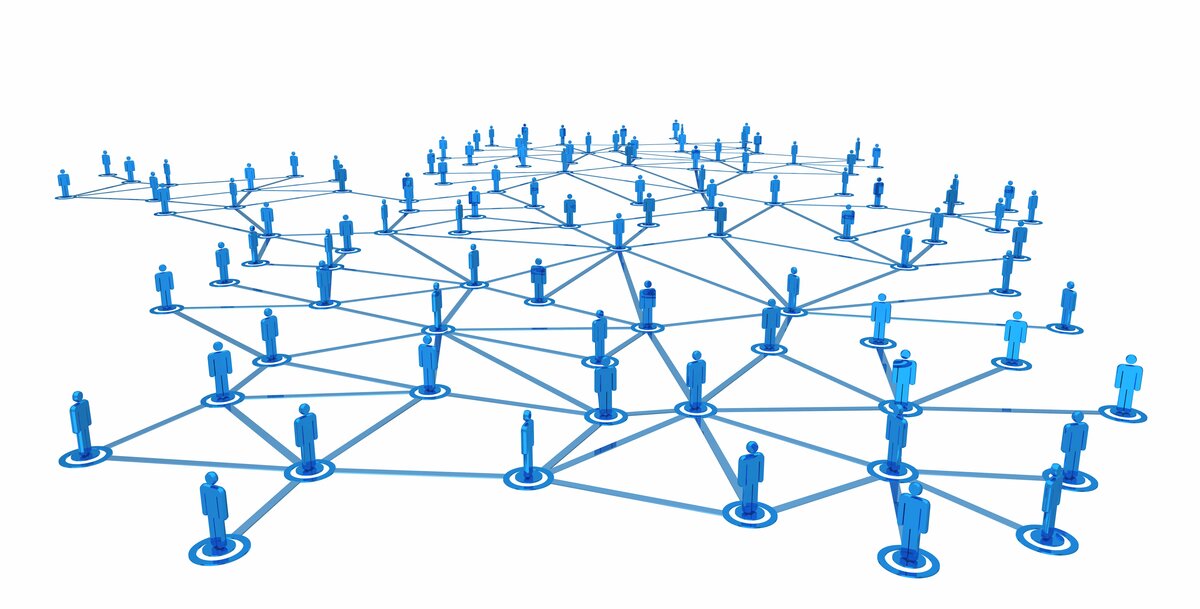 МБДОУ № 206
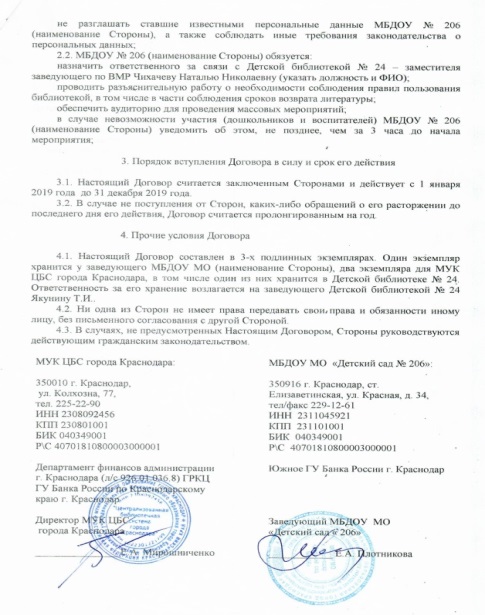 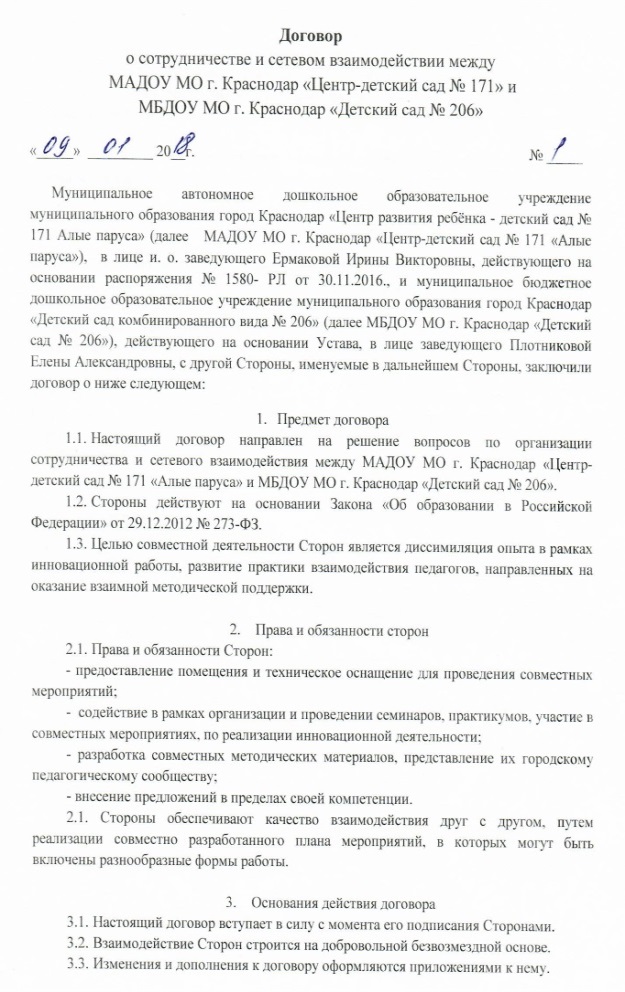 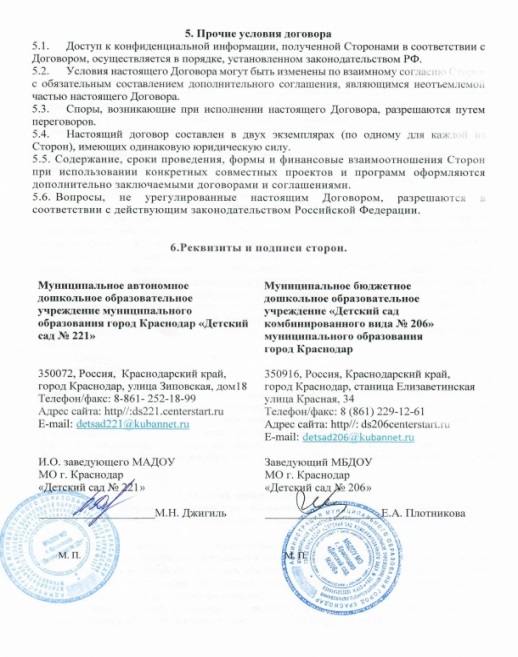 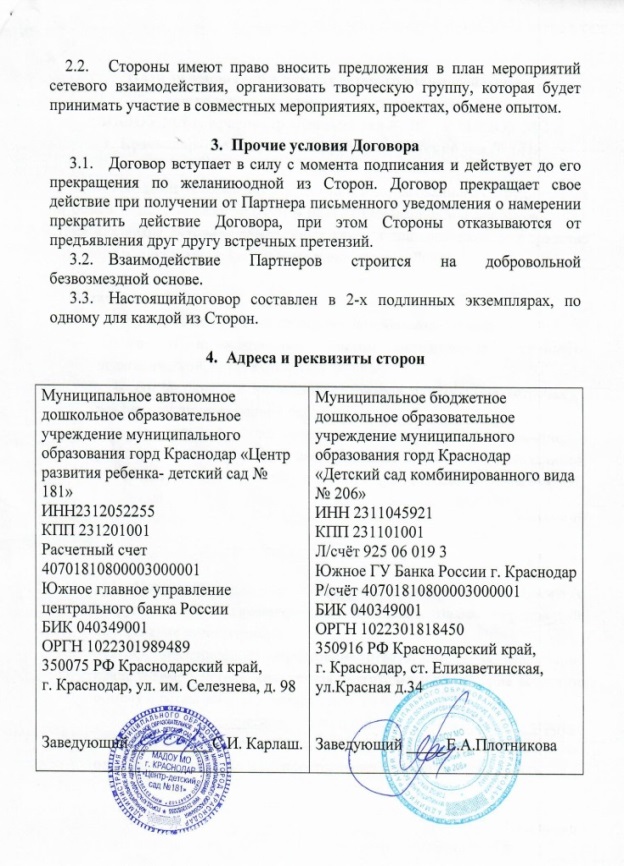 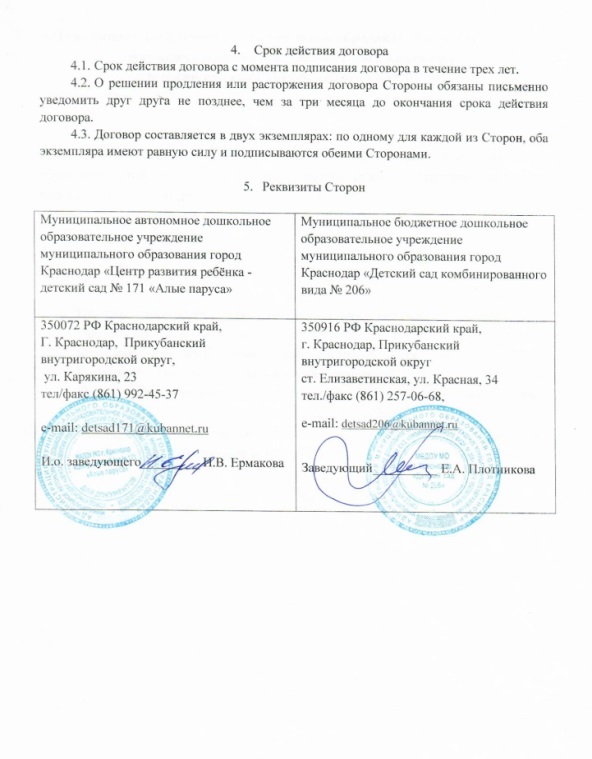 МБДОУ г. Новороссийск
МАДОУ Ленинградская обл.
МБДОУ п. Новомихайловский
МБДОУ р. Башкирия
МАДОУ Пермский край
МБДОУ г Анапа
МБДОУ МО г. Краснодар "Детский сад №206"
14
Благодарим за внимание и приглашаем к сотрудничеству!
Адрес: г. Краснодар, ст. Елизаветинская, ул. Красная, 34.
Заведующий: Елена Александровна Плотникова,
тел/факс: 8 (861) 229-12-61,
сайт: www.ds206.centerstart.ru,
e-mail: detsad206@kubannet.ru